PORODICA
Genealogija
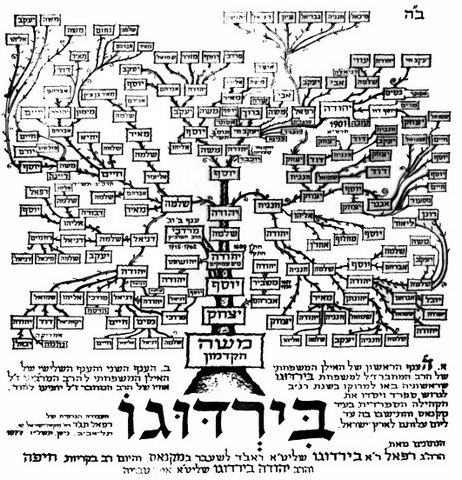 Miletić Mihajlo
„I reče Gospod Bog: Nije dobro da je čovek sam.“Biblija(Postanje 2:18)
Genealogija
586. godine p. n. e. – razaranje prvog (Solomonovog) hrama.


70. godine n. e. – razaranje drugog hrama
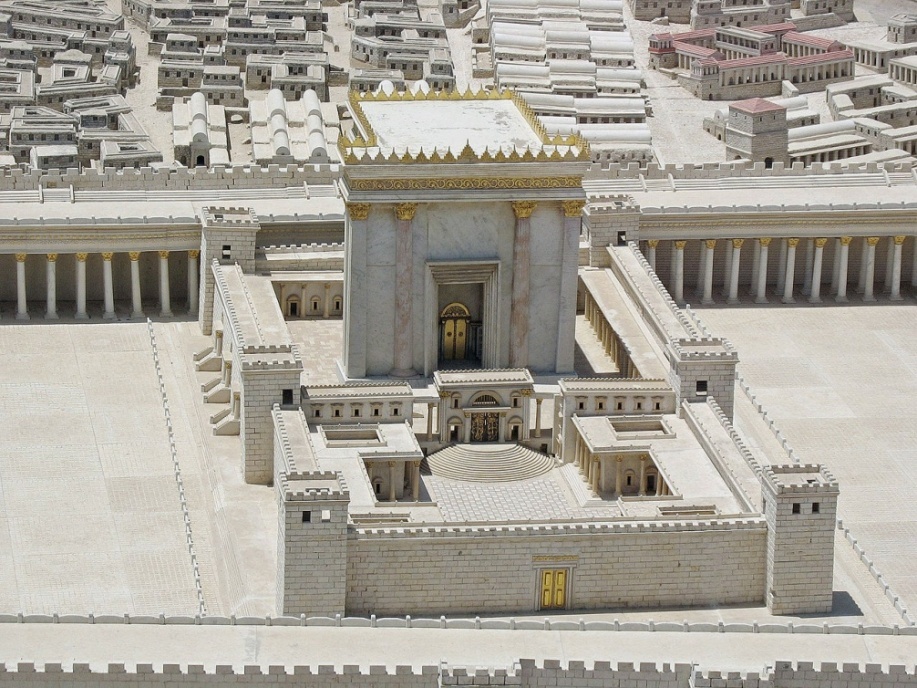 Izučavanje i verovanje u Toru ne zavise od porodičnog porekla i važniji su od nečijeg nasleđa.
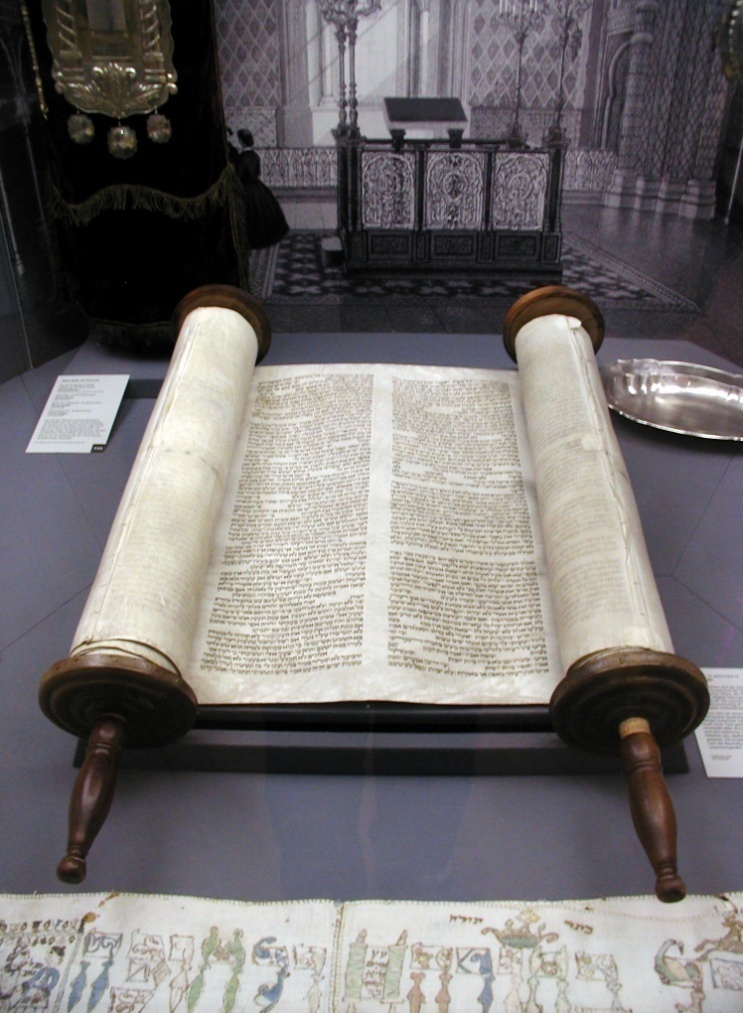 Društvene grupe:
Sveštenici
Leviti
Izraeliti
Halalim
Gerim
Harurim
Mamzerim
Netinmi
Šetukim
Asufim
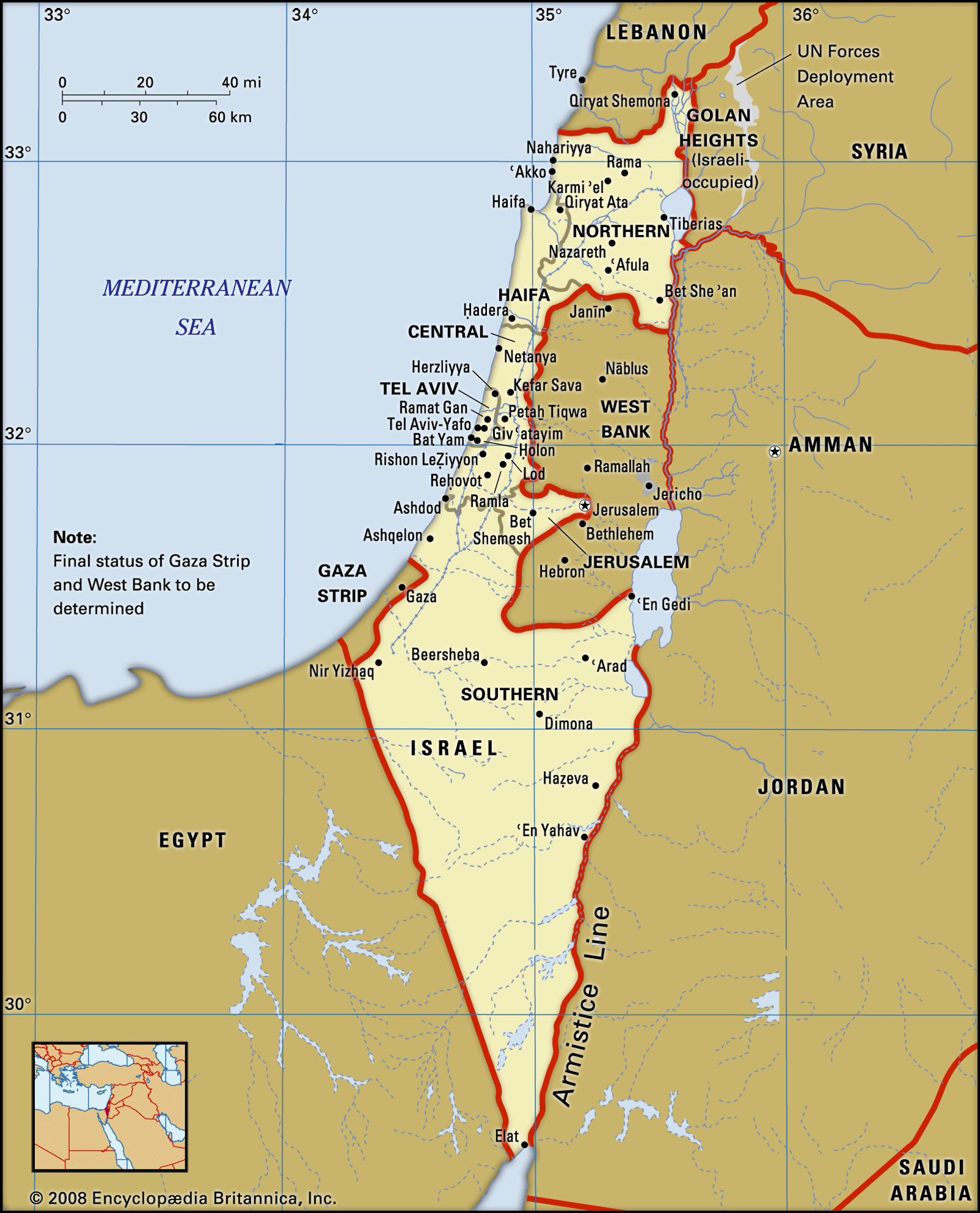 Zekhut avot („zasluge otaca“)
Bog pamti pravedna dela predaka.  



Izrael Abrahams: ’zasluga dece’ – “...pravedna dela živog potomka povoljno utiču na sudbinu davno preminulog pretka”.
„Svi Izraeliti su međusobno odgovorni jedni za druge“.
Cedaka - pravda i dobročinstvo

Ako čovek želi da bude pravedan mora istovremeno da bude i milosrdan.